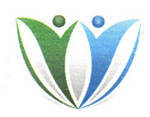 Al-Ghad International Colleges for Applied 
Medical Sciences
Psychiatric /mental health nursing 
 (Theory)
NURS 413
LEVEL 7
1- Mental Health and Mental Illness
By Dr: Hasan Abualruz RN, MSN, PhD
Outline
Health and mental health.
Factors influencing mental health.
Mental illnesses and factors influencing mental illnesses. 
DSM-V and APA.
Confidentiality.
Liability
Psychiatric patients rights.
Voluntary and involuntary admission and treatment.
Learning Outcomes
To define, health, mental health, and mental illness. 
To identify factors influencing mental health and mental illness. 
To discuss DSM(5) and its purposes. 
To discuss psychiatric patients confidentiality.
To discuss liability in psychiatric agencies. 
To discuss psychiatric patients rights.
To discuss patients voluntary and involuntary admission.
Mental Health
Health: is a state of complete physical, mental, and social  wellness, not merely the absence of disease or  infirmity (WHO). 


Mental health: is a state of emotional, psychological,  and social wellness evidenced by satisfying interpersonal relationships, effective behavior and coping, positive self-concept, and emotional stability.
Factors Influencing Mental Health
Mental health has many components, and a wide variety  of factors influence it. These factors interact; thus, a  person’s mental health is a dynamic, or ever-changing, state.

Factors influencing a person’s mental health can be categorized as:

Individual or personal Factors.
Interpersonal or relationship Factors.
Social/cultural Factors.
Factors Influencing Mental Health
A)  Individual or Personal factors: 

Person’s biologic makeup: an inherent periodicity in the physiological processes of living organisms that is not dependent on the periodicity of external factors.
Autonomy  and independence.
Self-esteem.
Capacity for growth.
Vitality.
Ability to find meaning in  life.
Emotional resilience or  hardiness.
Sense of belonging.
Reality orientation.
Coping or stress management abilities.
Factors Influencing Mental Health
B) Interpersonal or relationship Factors:
Effective  communication. 
Ability to help others.
Intimacy.
A balance of separateness and connectedness.
C) Social/cultural factors:
- Sense of community.
- Access to adequate resources.
Intolerance of violence.
Support of diversity among people.
Mastery of the environment. 
Positive. 
Realistic.
View of one’s world.
Mental Illnesses/ Disorders
* Mental  illness:  includes disorders that affect mood, behavior, and thinking, such as depression, schizophrenia, anxiety disorders, and addictive disorders.

* Individuals experience dissatisfaction with self, relationships, and ineffective  coping. 

* Mental disorders often cause significant distress  or impaired functioning or both.
Factors Influencing Mental Illness
Factors influencing a person’s mental illness can be categorized as:

Individual or personal Factors.
Interpersonal or relationship Factors.
Social/cultural Factors.
Factors Influencing Mental Illness
A) Individual or personal Factors.

Biologic makeup: an inherent periodicity in the physiological processes of living organisms that is not dependent on the periodicity of external factors.
Intolerable or unrealistic worries or fears.
Inability  to distinguish reality from fantasy.
Intolerance of life’s uncertainties.
A sense of disharmony in  life.
A loss of meaning in one’s life.
Factors Influencing Mental Illness
B) Interpersonal or relationship Factors.

Ineffective communication.
Excessive dependency on or withdrawal from relationships.
No sense of belonging.
Inadequate social support.
loss of emotional control.
Factors Influencing Mental Illness
C) Social/cultural Factors. 

- Lack of resources.
- Violence.
- Homelessness.
- Poverty.
- An unwarranted negative view of the world.
- Discrimination such as stigma, racism, classism,
   ageism, and sexism.
What are the APA and DSM?
APA: American Psychiatric Association.

DSM: The Diagnostic and Statistical Manual of Mental Disorders.
 
Clinicians follow DSM-V (5)  to diagnose patients with mental disorders.
DSM-V(5)
* DSM-5: is a taxonomy published by the American  Psychiatric  Association and revised as needed.

* The current edition made some major revisions and
  was released in 2013.

* The DSM-5 describes all mental disorders, outlining
  specific diagnostic criteria for each based on clinical  experience and research.

* All mental health clinicians who diagnose psychiatric  disorders use this diagnostic taxonomy.
DSMV purposes
* The DSM-5 has three purposes:

 1. To provide a standardized nomenclature and language  for all mental health professionals.

2. To present defining characteristics or symptoms that differentiate specific diagnoses.

3. To assist in identifying the underlying causes of disorders.
DSM-V
* DSM-V help practitioners to identify:
 
All major psychiatric disorders such as depression,  schizophrenia, anxiety, and substance-related disorders.

Medical conditions that are potentially relevant to  understanding or managing the person’s mental  disorder or person. 

Psychosocial and environmental problems that may  affect the diagnosis, treatment, and prognosis of mental disorders.
Ethical and Legal Issues in Mental Health Nursing
1. Confidentiality

2. Liability

3. Psychiatric patient rights 

4. Voluntary and involuntary admission and treatment.
Ethical and Legal Issues in Mental Health Nursing
Confidentiality:


* The protection and privacy of personal health information. 


* The law guarantees the privacy and protection of health information and outlines penalties for violations.
Ethical and Legal Issues in Mental Health Nursing
2. Liability:
 
* Nurses are responsible for providing safe, competent, legal, and ethical care to clients and families. 

* Nurses are expected to meet standards of care. 

* Tort: a wrongful act that results in injury, loss, or damage.
Ethical and Legal Issues in Mental Health Nursing
2. Liability:
* Torts may be either:
A) Unintentional torts: 
1.Negligence.
2) Malpractice. 

B) Intentional torts:
 1)Assault
2) Battery
3) False imprisonment
Ethical and Legal Issues in Mental Health Nursing
2) Liability
A) Unintentional torts:
1) Negligence: causing harm by failing to do what  a reasonable and prudent person would do in  similar circumstances.   
2) Malpractice: a type of negligence that refers specifically to professionals such as nurses and physicians.

* In malpractice situations, clients need to prove 4 elements: 
Duty: the nurse had a duty to the client.
Breach of duty: the nurse failed to conform to standards of care. 
Injury or damage: the client suffered of loss, damage, or injury.
Causation: The breach of duty was the direct cause of the loss,    
                                damage, or injury.
Ethical and Legal Issues in Mental Health Nursing
2)Liability
A) intentional torts:
1.Assault: any action that causes a person to fear being touched in away that is offensive, insulting,  or physically injurious without consent or authority. 
 
2. Battery: harmful or unwarranted contact with a client;  actual harm or injury may or may not have occurred.
 
3. False  imprisonment: is defined as the unjustifiable
  detention of a client, such as the inappropriate use of restraint or seclusion.
Ethical and Legal Issues in Mental Health Nursing
2) Liability
* Steps to minimize the risk of liability
Practice within the scope of state laws.
Collaborate with colleagues to determine the best course of action.
Use established practice standards to guide decisions and actions.
Always put the client’s rights and welfare first.
Develop effective interpersonal relationships with clients and families.
Accurately  and  thoroughly  document  all  assessment  data,  treatments, interventions, and evaluations of care.
Ethical and Legal Issues in Mental Health Nursing
3) Psychiatric Patients Right
1. To be informed about benefits, qualifications of all  providers, available treatment options, and procedures.
2.  Least restrictive environment to meet needs.
3• Confidentiality.
4• Choice of providers.
4• Treatment determined by professionals, not third-party payers.
5• Parity.
6• Nondiscrimination.
6• All benefits within scope of benefit plan.
7• Treatment that affords greatest protection and benefit.
8• Fair and valid treatment review processes.
9• Treating professionals and payers held accountable for any injury caused by incompetence, negligence, or clinically unjustified  
                                    decision.
Ethical and Legal Issues in Mental Health Nursing
4)Voluntary and involuntary admission and treatment.
* Most clients are admitted to inpatient settings on a voluntary basis,  which means they are willing to seek treatment and agree to be hospitalized. Some clients do not wish to be hospitalized and  treated.

* Health care professionals respect these wishes unless clients are dangers to themselves or others, then involuntary admission is considered. 

* All clients have the right to leave the hospital by a written consent to leave the hospital against medical advice, unless they are dangerous on self and other.
Discussion
Ethical Dilemma? 

Restraint? 

Seclusion? 

Covert medication?
Thank You